«И ний сме дали нещо на света»
В ЧЕСТ НА НАЦИОНАЛНИЯ ПРАЗНИК -3 МАРТ
ШЕСТА ГРУПА ГЦОУД- ОРЕС
ОУ“ Свети Паисий хилендарски“ с. Краище
Дали сме на света                         киселото мляко
Славата на българското кисело мляко шества по света.
Д-р Стамен Григоров, българин. През 1905 той за пръв път описва млечно-киселия микроорганизъм, който предизвиква ферментацията, необходима за получаване на кисело мляко. 
По-късно микроорганизмът е наречен: лактобацилус булгарикус( lactobacillus bulgaricus),в чест на родината на неговия първооткривател.
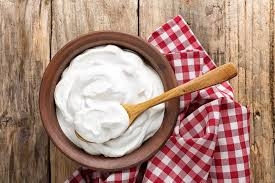 Дали сме на света                                 компютъра
Първата автоматична електронноизчислителна машина, която поставя началото на компютърната ера е изобретена през 1939 от: Джон Винсент Атанасов –американец с български корени.
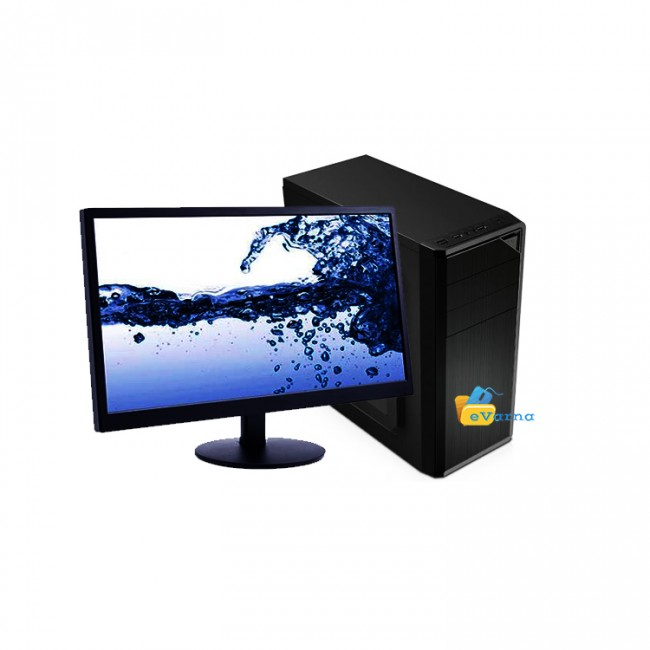 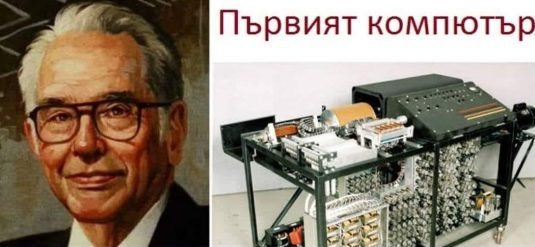 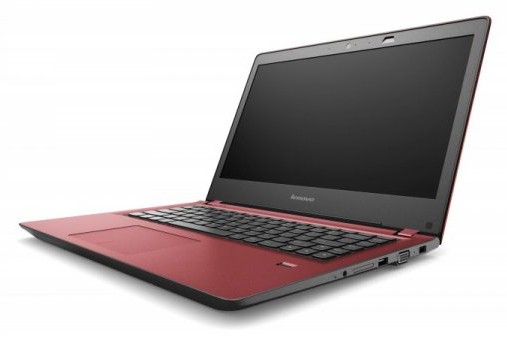 Дали сме на света   електронния часовник
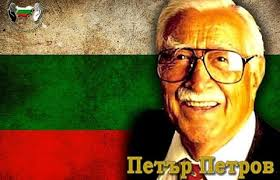 Прототипът на електронния ръчен часовник носещ името „Пулсар“ или първия напълно нов начин да се показва времето от 500 години насам, е създаден от: Петър Петров- българин.
 Сред изобретенията на Петър Петров са:
     първата компютъризирана система за измерване на замърсявания. 
    телеметрични устройства за метеорологични и комуникационни сателити.
    първият в света безжичен сърдечен монитор.
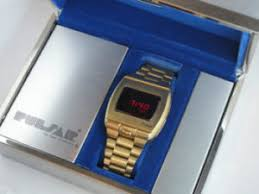 Първият в света траспортен пътнически   самолет и въздушната възглавница на автомобилите
Асен Йорданов- българин -главният конструктор на първия в света траспортен пътнически самолет Douglas DC-3 (Дъглас ДС-3) е Той е един от създателите и на въздушната възглавница на автомобилите.
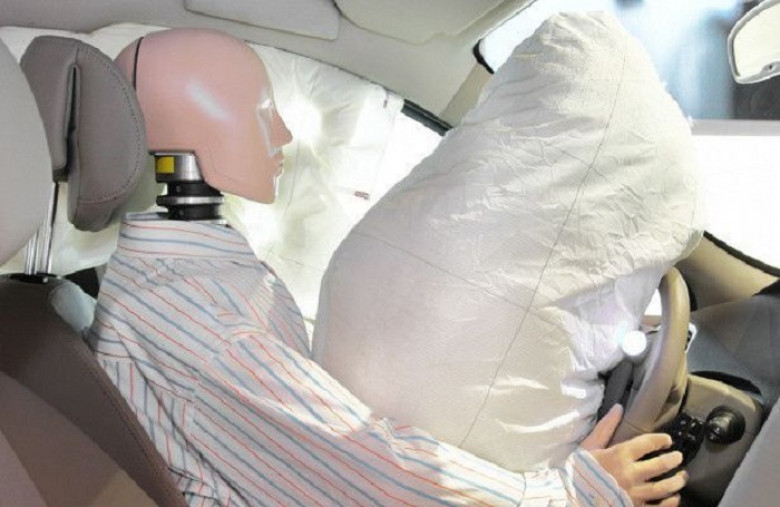 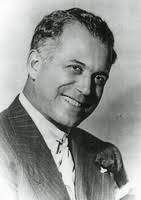 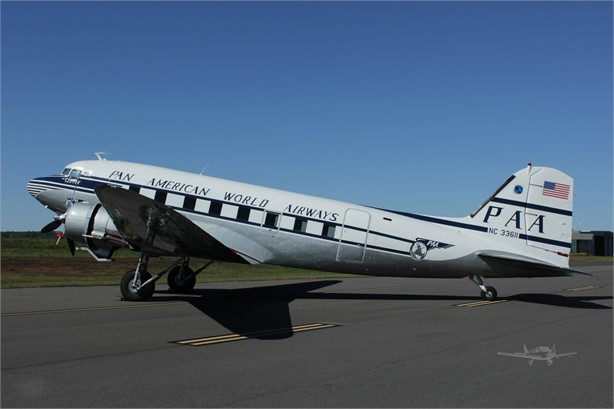 Дали сме на светареактивните двигатели на лунния модул Орел
Двигателите на модула Орел Реактивните двигатели на лунния модул Орел, които правят възможно кацането на Луната на Армстронг и Олдрин, са изобретени от : д-р инж. Иван Ночев, българин. 
Изобретените от Иван Ночев реактивни двигатели осигуряват плавното кацане на модула Орел с космонавтите на Луната, а след това успешното им завръщане и скачване с очакващия ги в окололунна орбита космически кораб.
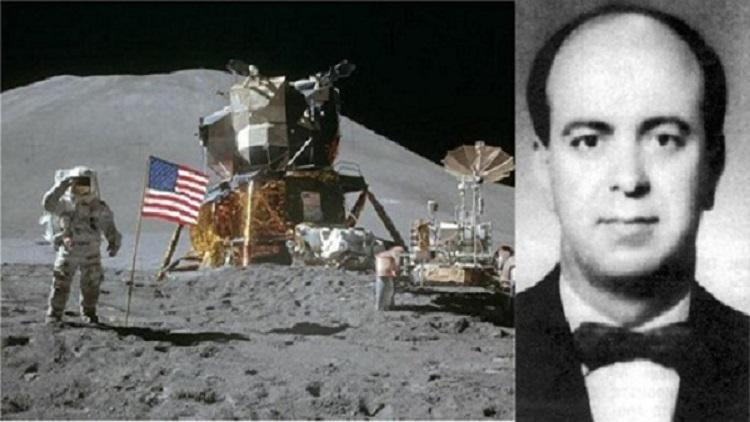 Дали сме на света                                 шестия сърдечен тон
Откриването на Шестия сърдечен тон спомага за опознаването на сърдечната дейност и избягването на диагностични грешки. Негов откривател е: проф. д-р Иван Митев, българин. Шестият тон на сърцето е първото откритие в българската медицина.
Това е единственият тон, който се улавя на необичайно място в сърцето - в систолата. Няма го при всички хора. Открива се при някои здрави, както и при различни заболявания.
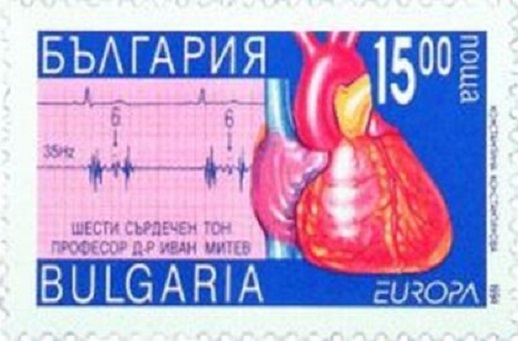 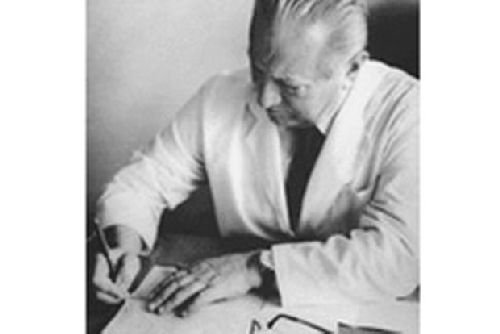 Дали сме на света                      лекарството “Нивелин”
Лекарството “Нивелин” е създадено през 1956 от: проф. д-р Димитър Пасков, българин.  Лекарството, което се извлича от блатното кокиче.
То помага при лечение на полиомиелит, церебрална парализа, неврологични заболявания, засягащи централната и периферна нервна система, и за лечение на деменции
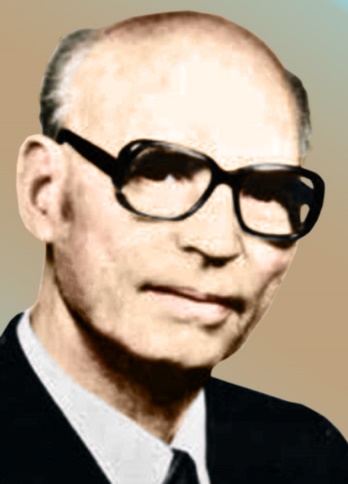 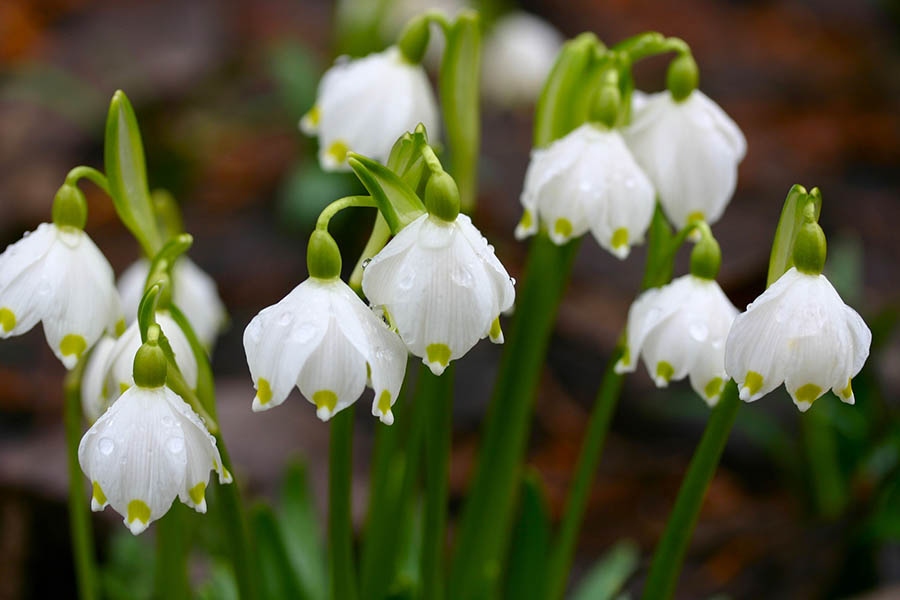 Дали сме на света                 космическата храна
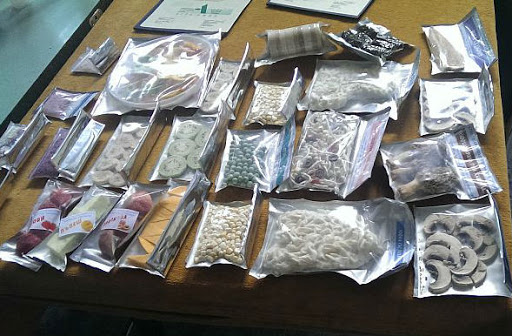 България е третата държава в света след САЩ и Русия, създала още през 1979 г. специална технология за производство на космически храни. Българската космическа храна е дело на учените от Института по криобиология и лиофилизация. Тук трябва да споменем името на акад. Цветан Цветков. Екипът на акад. Цветан Цветков разработва биотехнологии за студено консервиране и изсушаване на биологични материали във вакуум.
С КАКВО ОЩЕ ДА СЕ ГОРДЕЕМ? С природните красоти на България
С природните красоти на България : 
скални феномени 
пещери  
водопади  
езера и реки 
красиви планини и равнини  
Черно море и още много други
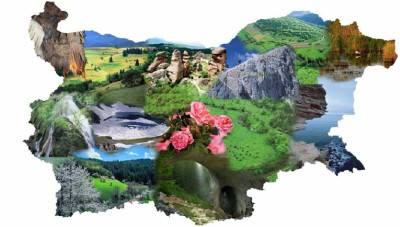 С КАКВО ОЩЕ ДА СЕ ГОРДЕЕМ? С историческото си минало
България е една от най-старите европейски държави и е единствената, която не е променила името си от самото си основаване. 
Златното съкровище, открито във Варненския некропол, е най-старото технологично обработено злато в света, като датира от 5000 г. пр.Хр.
България е третата страна в Европа, след Италия и Гърция, по брой и значимост на исторически и археологически паметници и находки
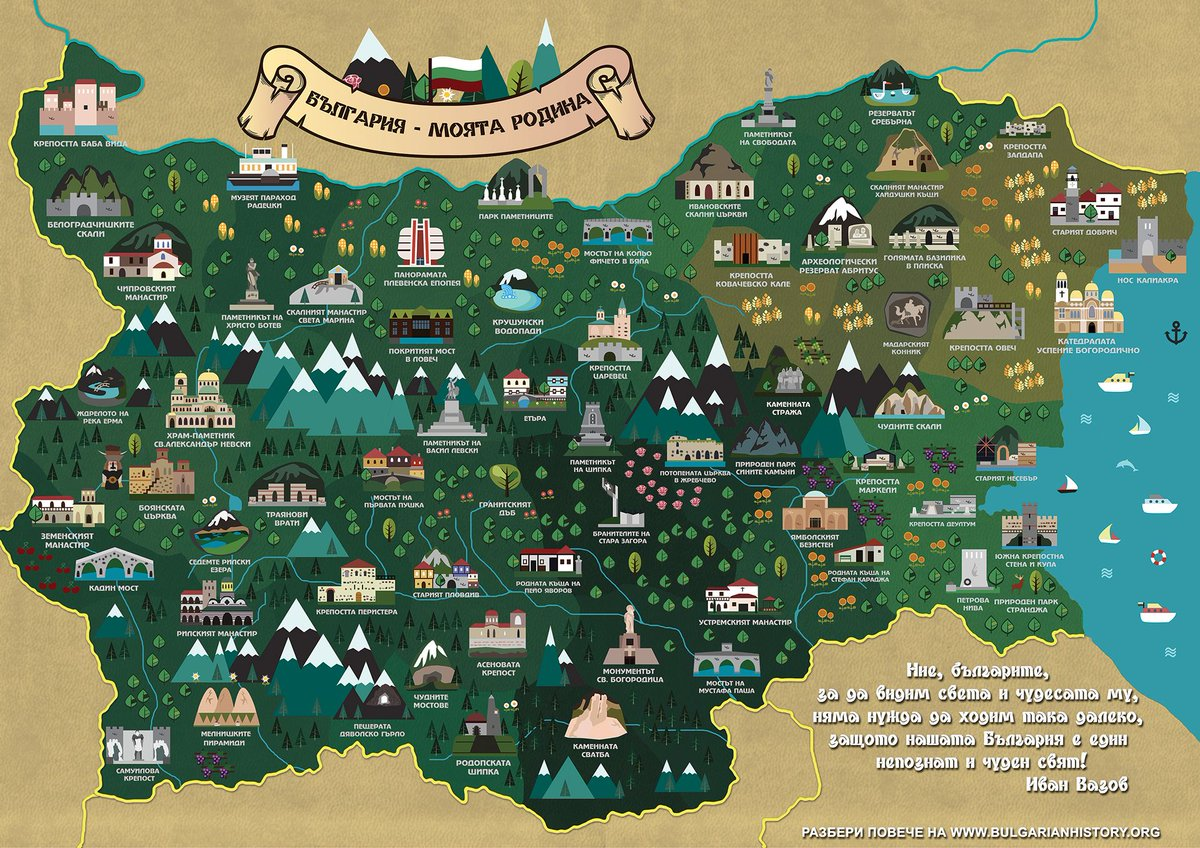 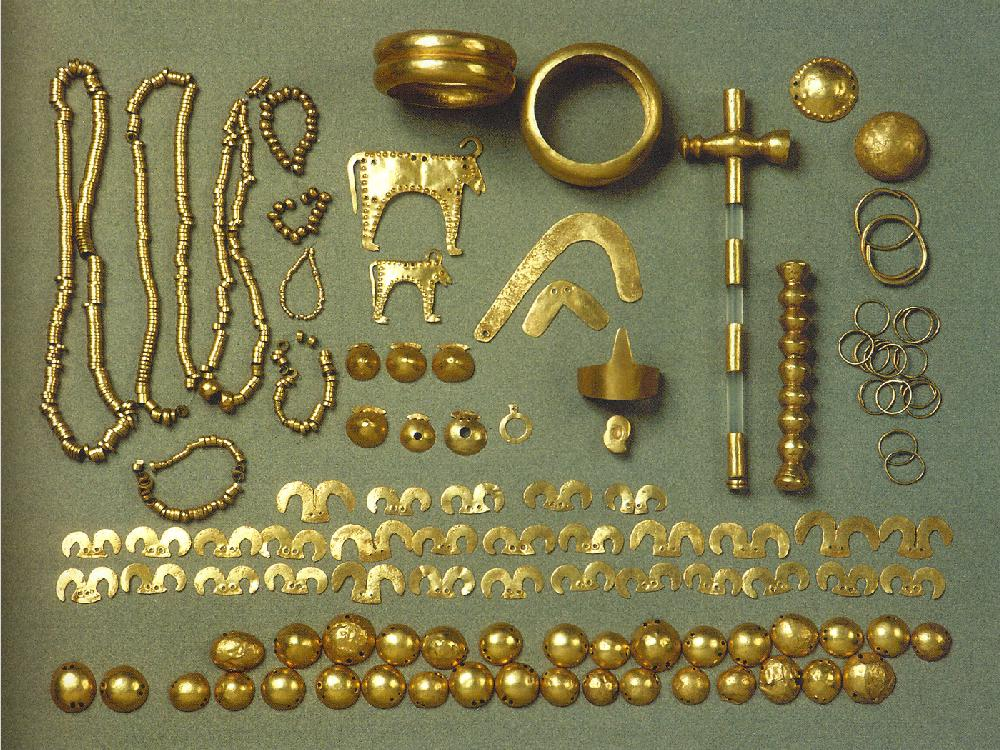 С КАКВО ОЩЕ ДА СЕ ГОРДЕЕМ?                                 Спасяването на българските евреи
По време на Втората световна война България е съюзник на хитлеристка Германия. Хитлер настоява българските евреи да бъдат депортирани, но българските политици и църквата , в лицето на цар Борис ІІІ, Димитър Пешев, митрополитите Стефан и Кирил ревностно се противопоставят. Така България спасява своите 48000 евреи.
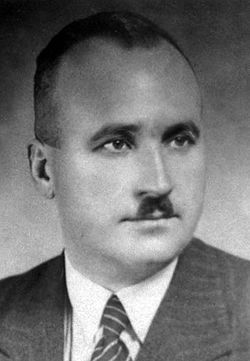 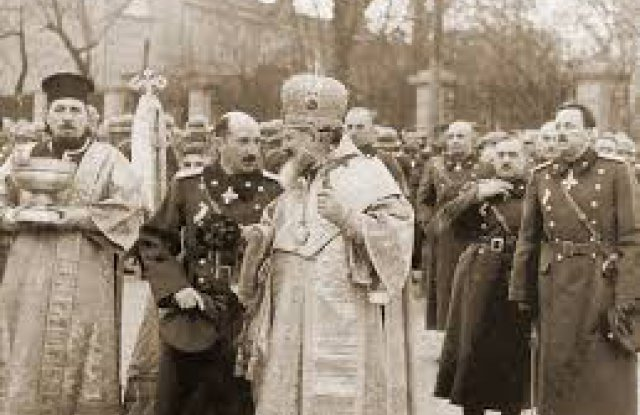 С КАКВО ОЩЕ ДА СЕ ГОРДЕЕМ?                      Българската азбука
Над 500 милиона хора в света пишат и четат с българските букви,
благодарение на азбуката, която са създали българските просветители Кирил и Методий.
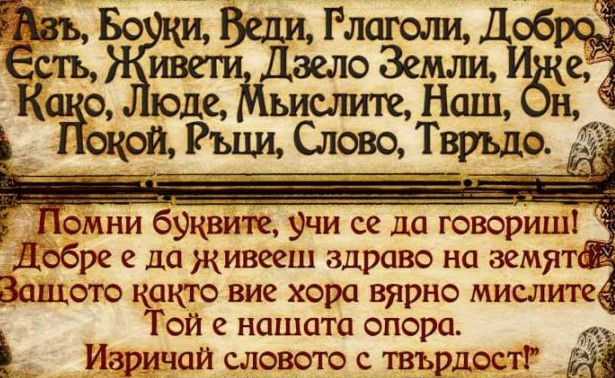 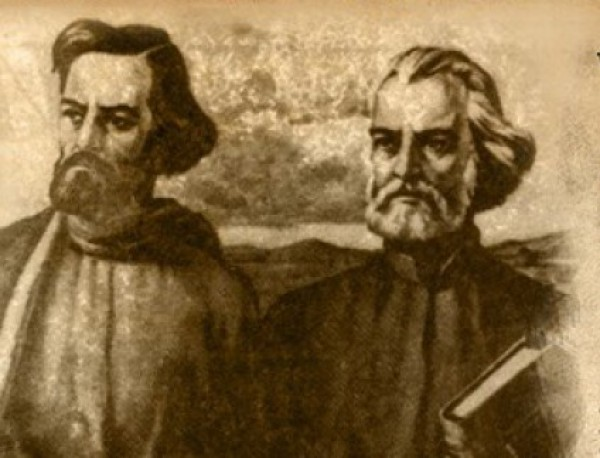 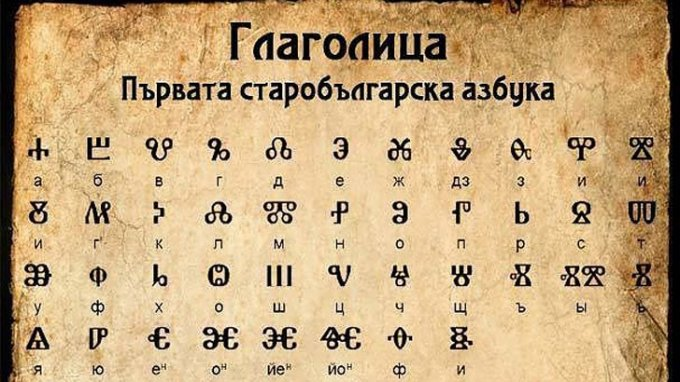 С КАКВО ОЩЕ ДА СЕ ГОРДЕЕМ?Успехите на българската армия
Няма друга такава държава, която след шест войни и безброй битки да не е загубила нито едно от бойните си знамена!
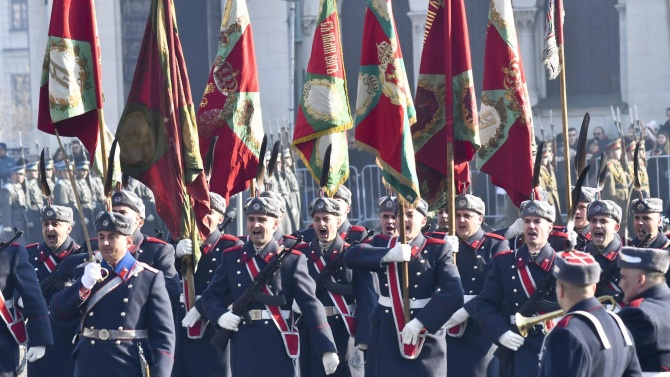 С КАКВО ОЩЕ ДА СЕ ГОРДЕЕМ?
Самобитната ни култура:
- Българската народна песен "Излел е Дельо хайдутин" е изпратена в дълбокия космос на борда на американската космическа сонда "Voyager I", като част от колекцията от културни артефакти - послание до извънземния интелект.  Плеяда поети, писатели, художници, музиканти, певци, архитекти и много други… – прославят България по цял свят. Българският фолклор и танците ни в неравноделни тактове – покоряват света… 
Постиженията ни в спорта …..
ЧЕСТИТ НАЦИОНАЛЕН ПРАЗНИК-                                  3 МАРТ !
«…..всичко българско и родно
                             любя, тача и милея.»
                                                       Ив.Вазов
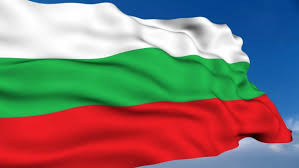